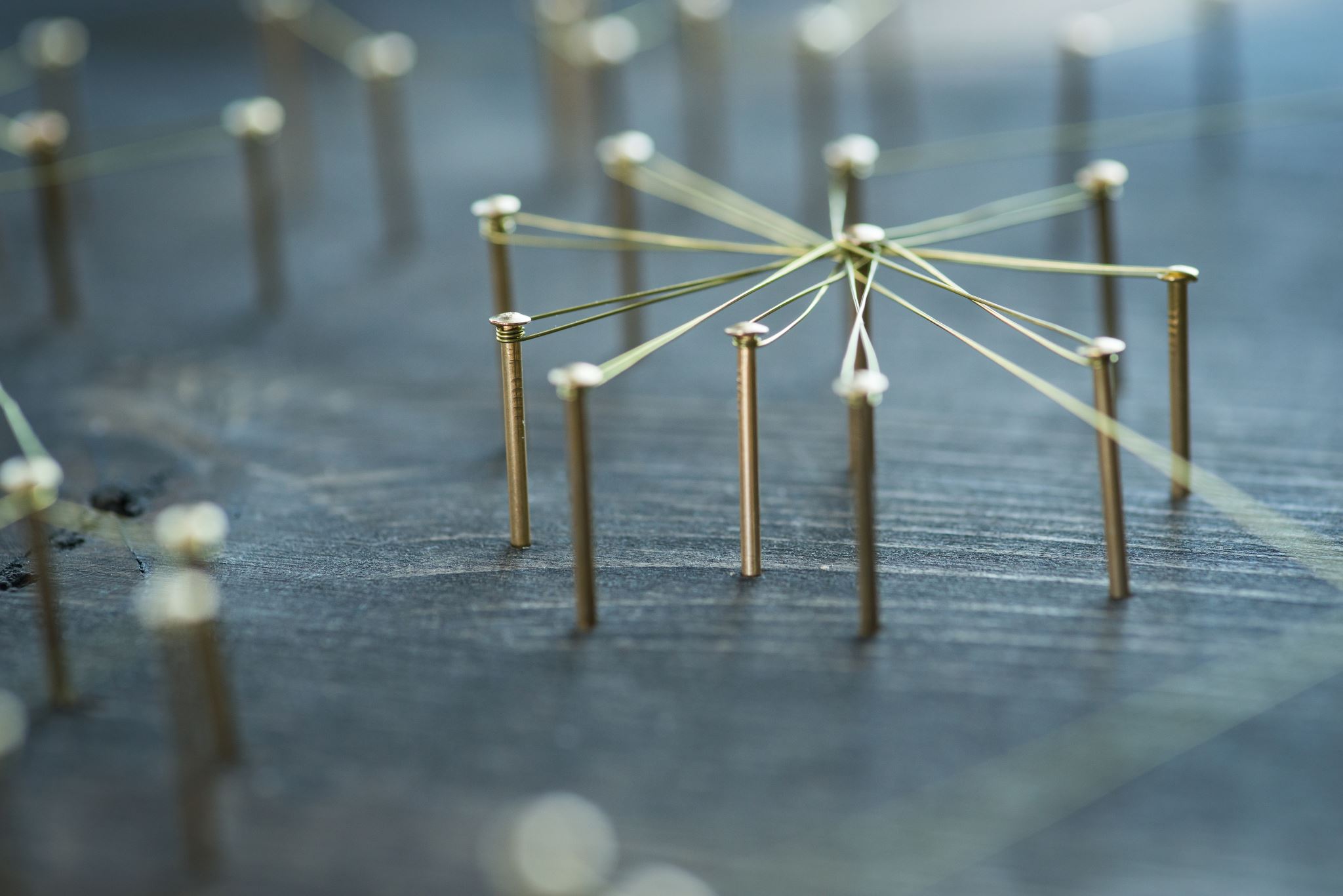 Johdatus kasvatus- ja ohjausalan arvoihin ja lainsäädäntöön
Nuorisotyön ammattieettiset ohjeet
Nuorisotyön ammattieettiset ohjeet
Nuorisotyön tavoitteena on, että jokainen nuori saavuttaa omien voimavarojensa ja näkemystensä mukaisen paikkansa yksilönä ja yhteiskunnan jäsenenä ja kokee elämänsä merkitykselliseksi.
Nuorisotyössä edistetään nuorten hyvinvointia. 
Nuorisotyössä tuetaan ja mahdollistetaan nuorten omaehtoista toimintaa ja tarjotaan mielekkäitä, yhteisöllisiä vaihtoehtoja nuorten kasvuja elinympäristöihin. 
Nuorisotyö tarjoaa toimintoja, joissa voi olla aidosti omana itsenään ilman pelkoa nolatuksi tai hylätyksi tulemisesta. 
Nuorisotyössä nähdään nuoret yksilöinä ja ryhmän jäseninä. 
Nuorisotyöntekijä tukee ammattitaidollaan ja toiminnallaan nuorten tulevaisuususkoa. 
Nuorisotyöntekijä näkee nuoren elinikäisenä oppijana. Hän ohjaa nuorta hyödyntämään formaaleja ja nonformaaleja oppimisympäristöjä sekä tunnistamaan ja kuvaamaan omaa osaamistaan ja vahvuuksiaan.
Nuorisotyön ammattieettiset ohjeet
Nuorisotyö on kohtaamista, kannustavaa kasvatusta ja yhdessä tekemistä.
Nuorisotyöntekijä on alalle kouluttautunut, helposti lähestyttävä, luotettava ja turvallinen aikuinen nuorisotyössä. 
Nuorisotyöntekijän tulee huomioida roolinsa nuorten samaistumisen kohteena ja esikuvana. Nuorisotyöntekijä löytää aikaa silloin, kun nuori sitä tarvitsee. 
Nuorisotyöntekijä ymmärtää nuorisotyön rakentuvan nuoren vapaaehtoiselle osallistumiselle. 
Nuorisotyöntekijä puuttuu nuoren kasvua, kehitystä tai terveyttä vaarantavaan toimintaan ja toimii yhdenvertaisesti, oikeudenmukaisesti ja moninaisuutta kunnioittaen. 
Nuorisotyöntekijä tunnistaa nuorten erilaisia tarpeita. 
Nuorisotyöntekijä välittää, on läsnä ja kannustaa jokaista nuorta. 
Nuorisotyöntekijä antaa nuorelle aikaa kasvaa ja oppia tekemistään virheistä. 
Nuorisotyössä nuoria ohjataan ratkaisemaan myönteisesti ristiriitoja sekä purkamaan asenteellisuutta ja ennakkoluuloja. 
Nuorisotyö on yhdessä tekemistä ja kasvamista.
Nuorisotyön ammattieettiset ohjeet
Nuorisotyö vahvistaa nuoren osallisuutta lähiyhteisöissä ja yhteiskunnassa.
Nuorisotyöntekijä edistää nuorten elinoloja ja hyvinvointia läsnäolevalla ja toiminnallisella työllään. 
Nuorisotyöntekijä rakentaa ja kehittää yhdessä nuorten kanssa turvallisia toimintaympäristöjä huomioiden myös digitalisaation. 
Nuorisotyöntekijä huomioi yhteisöllisestä toiminnasta ulkopuolelle jäävät nuoret. 
Nuorisotyö seuraa ajan ilmiöitä ja kehittyy nuorten tarpeiden ja nuorisokulttuurien mukana, kulttuurista monimuotoisuutta arvostaen. 
Nuorisotyö luo edellytyksiä nuorten osallisuudelle, itsenäiselle toimijuudelle, pelkojen voittamiselle ja unelmien toteuttamiselle.
Nuorisotyön ammattieettiset ohjeet
Nuorisotyöntekijä toimii rakentavasti ja avoimesti työyhteisössä ja yhteistyöverkostossa.
Nuorisotyöntekijä on oman ammattialansa ja osaamisensa kehittäjä. 
Nuorisotyöntekijä vahvistaa nuorisotyön roolia monialaisessa yhteistyössä tiedostamalla asiantuntijuutensa ja tunnistamalla oman ammatti-identiteettinsä. 
Nuorisotyöntekijä edistää eri toimijoiden välistä vuoropuhelua, kunnioittaa nuorta ja hänen lähiverkostoaan, sekä käsittelee vastuullisesti saamiaan tietoja. 
Nuorisotyö on kasvun ja kasvatuksen tukija.
Nuorisotyön ammattieettiset ohjeet
Nuorisotyöntekijä toimii nuoruuden ja nuorten elinolojen tulkkina.
Nuorisotyöllä vaikutetaan yhteiskunnan rakenteisiin. 
Nuorisotyöntekijä seuraa nuorisopoliittista keskustelua ja päätösten valmistelua sekä tuo nuorten näkökulmaa esille. 
Nuorisotyöntekijä tuottaa oman toimialansa tietoa nuorten kasvu- ja elinolojen kehittämiseksi.
Nuorisotyöntekijällä on kyky rakentavalla tavalla kyseenalaistaa ja nostaa esille yhteiskunnallisia epäkohtia. Hän kannustaa nuoria vaikuttamaan ja kehittää yhdessä nuorten kanssa vaikuttamismahdollisuuksia. 
Nuorisotyöntekijä tiedostaa työnsä arvopohjan ja organisaationsa lähtökohdat. Hän tarkastelee myös kumppanuuksia, yhteistyötä sekä ulkopuolista rahoitusta näistä näkökulmista.
Nuorisotyön ammattieettiset ohjeet
Nuorisotyössä toimitaan ympäristövastuullisesti.
Nuorisotyössä toteutetaan kestävän kehityksen periaatteita ja nuorisotyöntekijä valitsee toiminnoissa luontoa kunnioittavia, ekologisia vaihtoehtoja ja työmenetelmiä. 
Nuorisotyöntekijä kannustaa nuoria pohtimaan omia valintojaan ja niiden merkitystä ympäristölle.
Nuorisotyön ammattieettiset ohjeet
Nuorisotyöntekijä pitää huolta työhyvinvoinnistaan.
Nuorisotyöntekijä tunnistaa ja tunnustaa omat voimavaransa ja osaamisensa sekä osaa hyödyntää olemassa olevaa palveluverkostoa työnsä tukena. 
Nuorisotyöntekijä osaa erottaa työn ja vapaa-ajan sekä asettaa rajat suhteessaan nuoreen.
Nuorisotyöntekijä ylläpitää osaamistaan kehittämällä ammattitaitoaan ja perehtymällä uuteen tietoon nuorista ja nuorisotyöstä. 
Nuorisotyöntekijä ymmärtää myös työyhteisön, verkostojen ja vertaistuen merkityksen työhyvinvoinnin tukena.
Nuorisotyön ammattieettiset ohjeet
Mitä ovat ammattieettiset ohjeet ja kenelle ne on tarkoitettu? 
Nuorisotyön ammattieettiset ohjeet ilmaisevat asennetta, vastuuta ja suhtautumistapaa työhön.
 Sen tehtävänä on kertoa työn tarkoituksesta ja toimintatavoista sekä antaa perustaa pohdinnalle oikeasta ja väärästä. 
Ohjeet on tarkoitettu nuorisotyön ammattilaisille, joilla on alan koulutus ja jotka työskentelevät kuntien, seurakuntien, järjestöjen tai yksityisen sektorin palveluksessa. 
Ohjeissa on käytetty nuorisotyöntekijä -nimikettä kuvaamaan alan ammattilaista.
Nuorisotyön ammattieettiset ohjeet
Työntekijä voi hyödyntää ammattieettisiä ohjeita pohtiessaan työn sisältöjä ja toimintamenetelmiä.
 Eettiset ohjeet toimivat työvälineenä nuorisotyön arjessa ja kehittämisessä. 
Työyhteisössä ohjeita voidaan käyttää koulutuksessa, perehdyttämisessä ja pulmatilanteita ratkottaessa.
 Ammattieettiset ohjeet kertovat myös sidosryhmille nuorisotyön periaatteista.
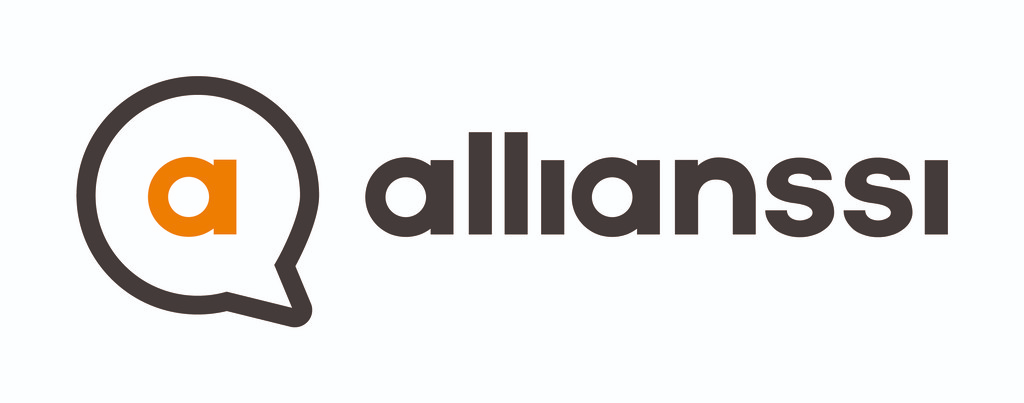 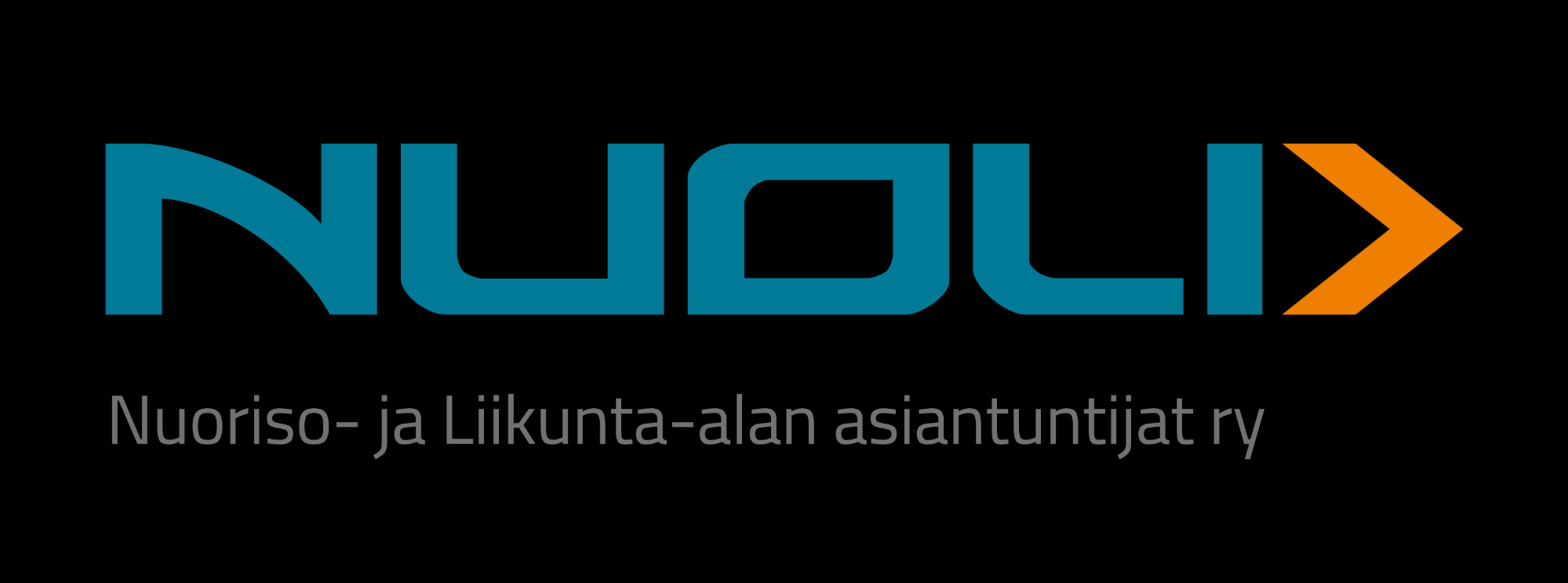 Lähde
Allianssi & Nuoli. 2020. Nuorisotyön ammattieettiset ohjeet. https://www.nuoli.info/application/files/7015/7866/7683/nuoli_eettisetOhjeet_A3_191219_n.pdf
Rauas, M. Pieniä tekoja, suuria asioita. Nuorisotyön eettinen näkökulma. Humanistinen ammattikorkeakoulu julkaisuja, 99. https://www.nuoli.info/application/files/8015/7866/5535/Pienia_tekoja_-kirja_2._painos_verkko.pdf